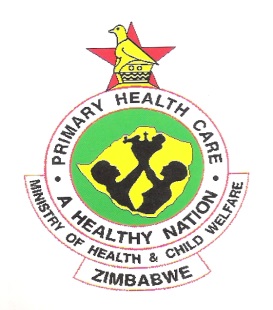 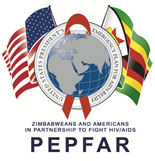 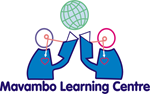 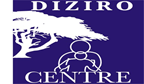 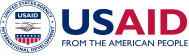 Certificate of Completion
Priscilla Koroka has completed 

Early Childhood Stimulation Parenting Sessions 
 
December 2015
___________________________
Br Ben Posvo
Mavambo Orphan Care
Director
___________________________
Patience Ndlovu
World Education Inc/Bantwana
Country Director
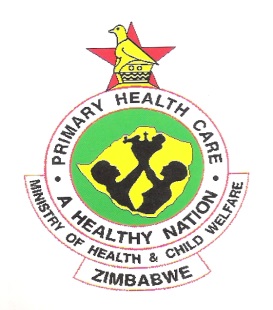 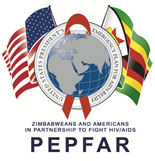 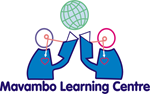 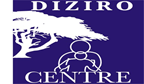 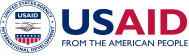 Certificate of Competence
Priscilla Korokahas completed 
7 days Training on 

Early Childhood Stimulation Parenting  
 
October-December 2015
___________________________
Br Ben Posvo
Mavambo Orphan Care
Director
___________________________
Patience Ndlovu
World Education Inc/Bantwana
Country Director